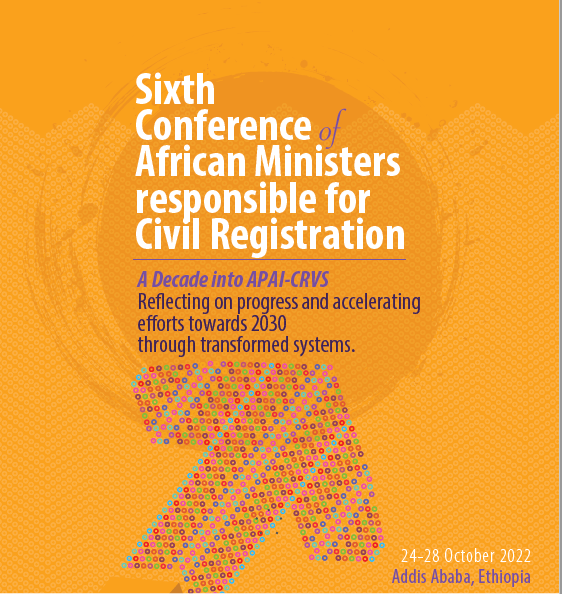 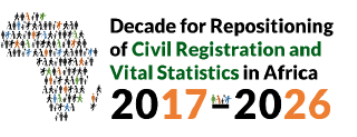 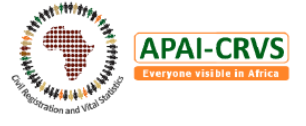 Death registration and availability of information on causes of death in Africa
Dr. Benson Droti
World Health Organization
Regional Office for Africa
Outline
Why it is important to improve the reporting of deaths and causes of death

What is the current status of death registration and cause of death information in Africa

What are the issues and challenges affecting death registration and cause of death information

Call to action
Why it is important to improve the reporting of deaths and causes of death
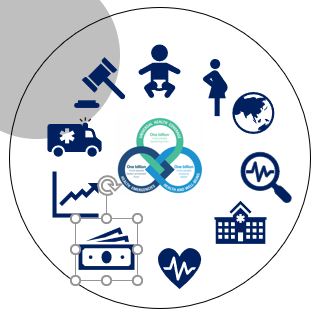 Registration of deaths:
Provide legal identity and citizenship, especially to those whose parents are deceased

Update administrative registers, such as:
National identity management system, 
Electoral roll, 
Population register 
Various social security and welfare registers

Social proposes: 
Legal document for burial
Processing insurance
Processing inheritance and settlements.
Why it is important to improve the reporting of deaths and causes of death
Planning for Health:
Provide important statistics to support policy and planning, resource allocation, assessments of health situation and trends, and tracking health sector progress and performance 

Epidemiological surveillance:
Timely identification of patterns and trends to detect disease outbreaks and assessing the impact of the responses against such outbreaks or health emergencies 

Health Research:
Identify research priorities or contribute to research e.g., clinical, biomedical, epidemiological or socio-medical research

Improve clinical knowledge and practice of health workers:
The process of MCCoD or death audits enables medical practitioners to identify avoidable errors in the care process that may have contributed to death and to take corrective actions
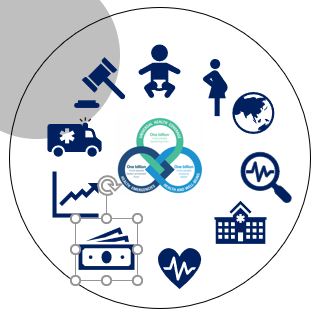 What is the current status of death registration and cause of death information in Africa (WHO 2021)
Substantial challenges
Up to 30 countries have nascent capacity
Only one country with sustainable capacity
Completeness of birth & death registration: No information; <50%; 50-74%; 75-89%; ≥90%
Quality: No data; At least 30% ill-defined or unknown causes; 20-29% ill-defined or unknown causes; 10-19% ill defined or unknown causes; Less than 10% ill-defined or unknown causes
% of medically certified deaths: No standardized system; <30%; 30-69%; 70-89%; ≥90%
[Speaker Notes: These statistics are worrying as they mean that Member States of the WHO African Region are unable to provide adequate information on all births and deaths and circumstances related to them. It also means that the Member States are unable to provide timely insights into how first their population is growing, how population growth differs across different regions of the country, and when, where and why people die. 

I imagine that you all know that availability of data on births is fairly high in many African countries because these data can be captured from routine immunization services. Many African countries also require birth certificates for children to access certain services such as school enrolment. 
However, many African countries are doing extremely poorly when it comes death and cause of death reporting. 
A recent assessment by WHO, As Dr. Prosper mentioned in his opening remarks, shows that only one country can be described as having fully developed and sustainable capacity for CRVS. Two thirds of the countries had almost nothing going on.
The SCORE assessment also found that about two thirds of the countries in the African region have no information on death registration, cause of death certification, and quality of death certification.
Registration of deaths was fairly complete in only four countries. By fairly complete I mean that at least 90% of the deaths have been registered.   
Fairly full medical certification of cause of death was done in only 5 countries. By fairly full I mean that at least 90% of the deaths that occurred in health facilities had their causes certified. 
Quality of diagnosis of cause of death is equally very poor. For instance, in five countries that have cause of death information; at least 30% of the causes of are either ill-defined or unknown.]
Did the CRVS system provide an informed response to the COVID-19 Pandemic?
What are the issues and challenges affecting death registration and cause of death information
Low coverage of death registration:
Limited appreciation of the importance death (and birth) registration as individual, societal and administrative level

Legislations or policies on death notification and registration are either non-existent or inadequately enforced

80% of deaths in low-income countries occur in the communities, but systems for death notification from communities are either unavailable or not performing sufficiently

Limited central or leading role of the health sector in reporting of deaths and causes of deaths in many countries
An estimated 20% of deaths in low-income countries occur in health care facilities

Even when deaths occur at home, in the majority of cases, there is an interaction with the health sector at some point during the illness, and information on the cause of death can be deciphered from health facility archives

 Health workers are frequently in contact with the population through their network of facility- and community-based health-care delivery systems
What are the issues and challenges affecting death registration and cause of death information
Shortage of good quality and disaggregated data on deaths and causes of deaths:
Governance related challenges: 
 Insufficient investments in systems and capacities for generating mortality data
 Shortage of skilled and equitably distributed workforce to do medical certification and coding of cause of death
 Insufficient appreciation of the importance of death and cause of death data – at subnational and national level
Lack of up-to-date strategies and policies to support the reporting of deaths and causes of death, including medical certification and coding of cause of death
Lack of clearly defined data architecture frameworks for mortality data
Limited adoption of international data standards such the international classifications of diseases
Medical certification and coding of causes of deaths are not included in the curriculum for training medical workers
What are the issues and challenges affecting death registration and cause of death information
Shortage of good quality and disaggregated data on deaths and causes of deaths:

Challenges related to systems for data generation, storage and transmission
Use of paper-based systems, which are cumbersome, slow and prone to errors
Fragmentation of data systems 

Challenges related to analysis of mortality data
Limitations in knowledge and skills for analysis of mortality data, especially at subnational and facility level
Limited involvement of national institutes

Challenges related to communication and use of data
 Limited use of mortality data in decision-making
Call for action
Enhance communication on importance of death registration and reporting deaths and causes of deaths, especially at subnational, facility and community level

Review and update legal frameworks to improve death (and birth) registration and statistics

Enhance the central or leadership role of health ministries in the management of civil registration and vital statistics systems. 

Ensure that strategic plans, policies and data architecture frameworks are up to date. 

Enhance investments in civil registration and vital statistics systems

Ensure that work on mortality data by partners is harmonized and aligned with country priorities
Call for action
Leverage innovations in digital technology, including for harmonization or integration of systems, one-stop registration etc.

Implement medical certification and coding of causes of death in all facilities

Implement the verbal autopsy instrument in cases where there is no medical doctor

Improve systems and capacity for data analysis and use, especially at subnational and facility level 

Establish a network of institutions to improve the reporting of deaths and the determination of causes of death
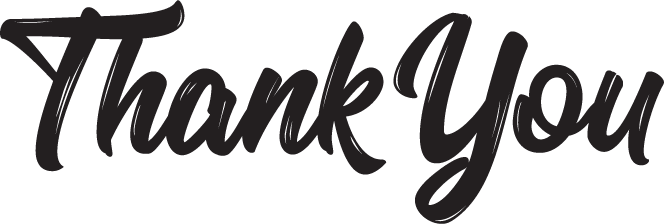 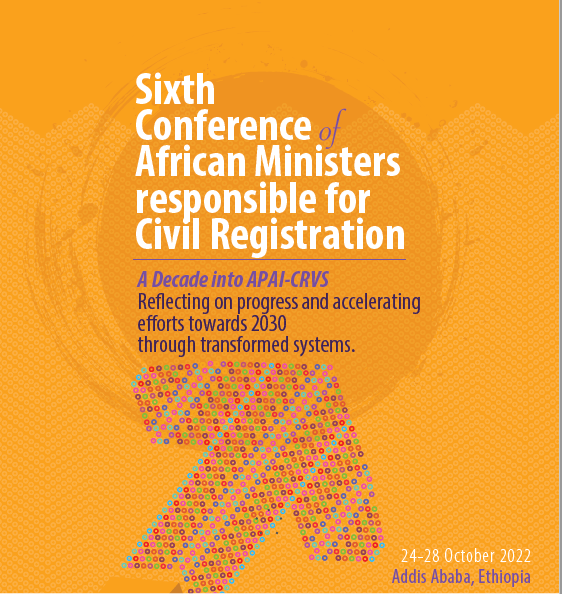 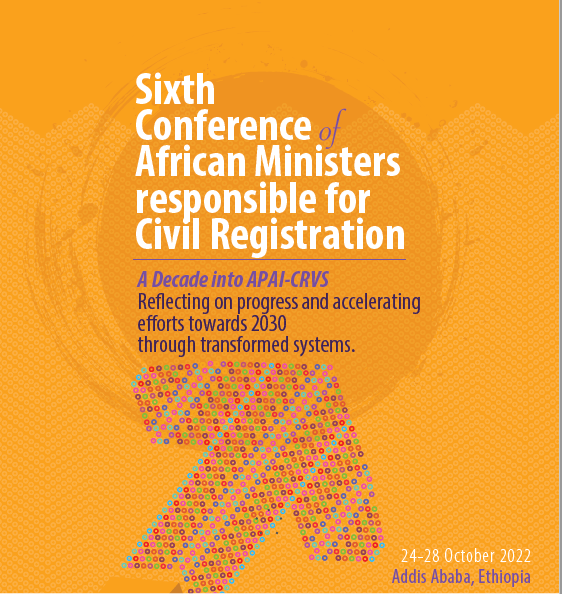 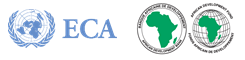 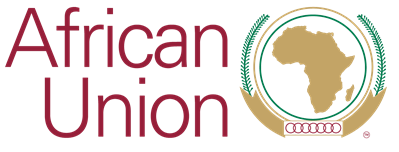 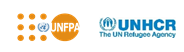 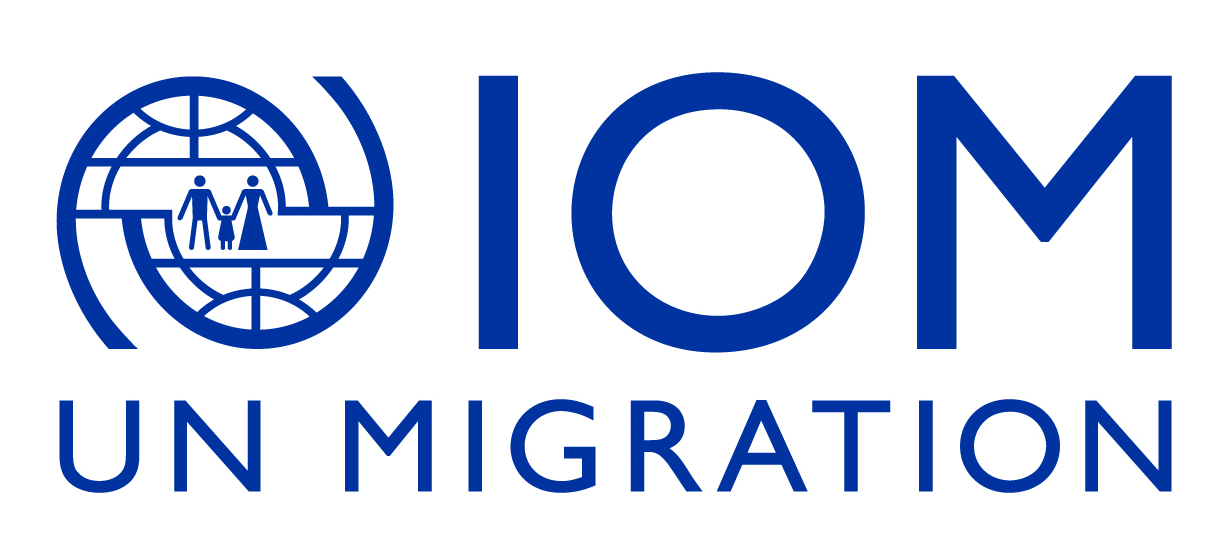 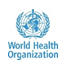 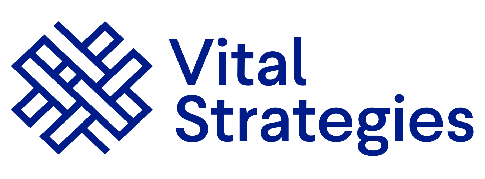 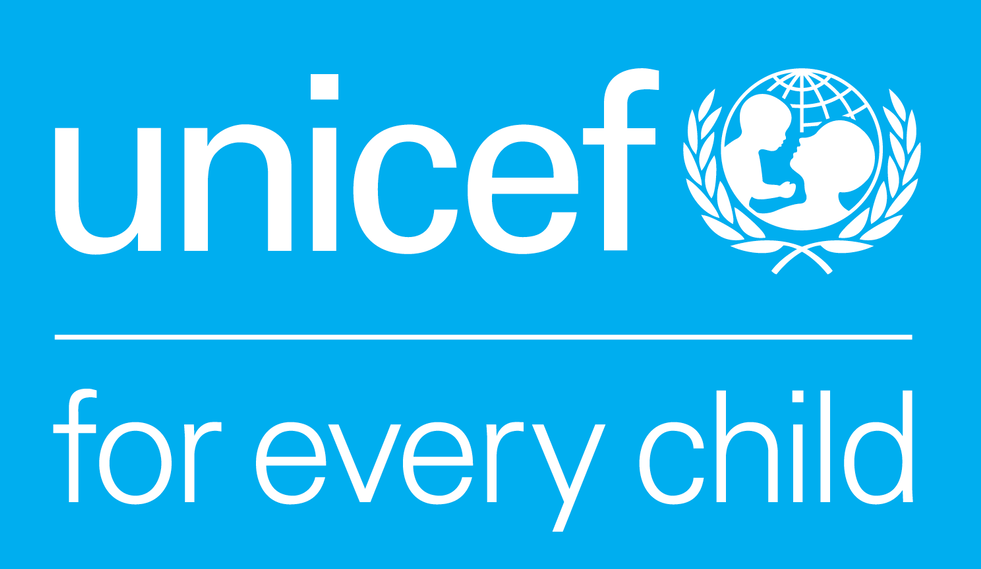 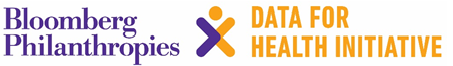 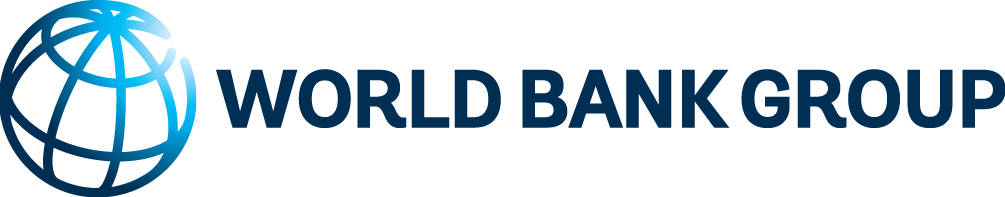 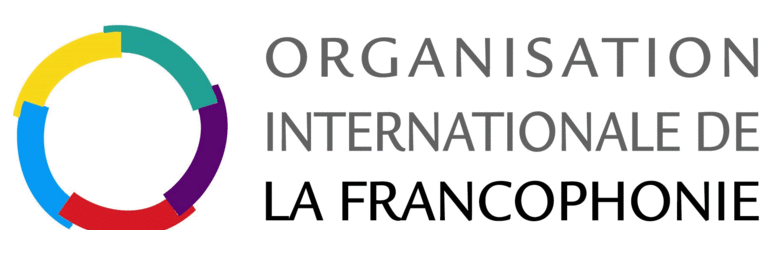 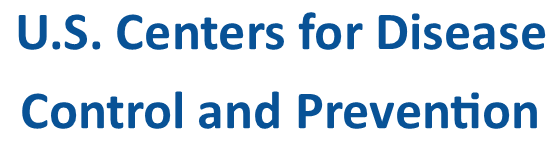 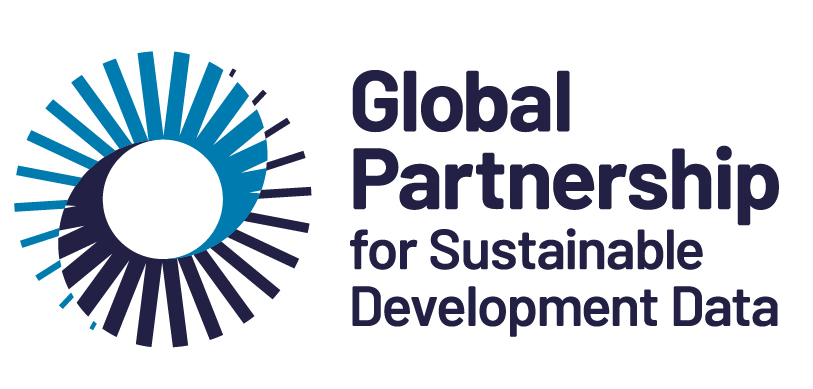 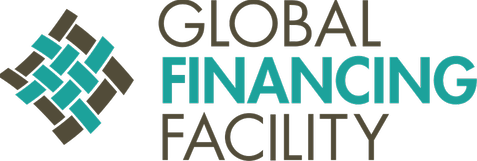